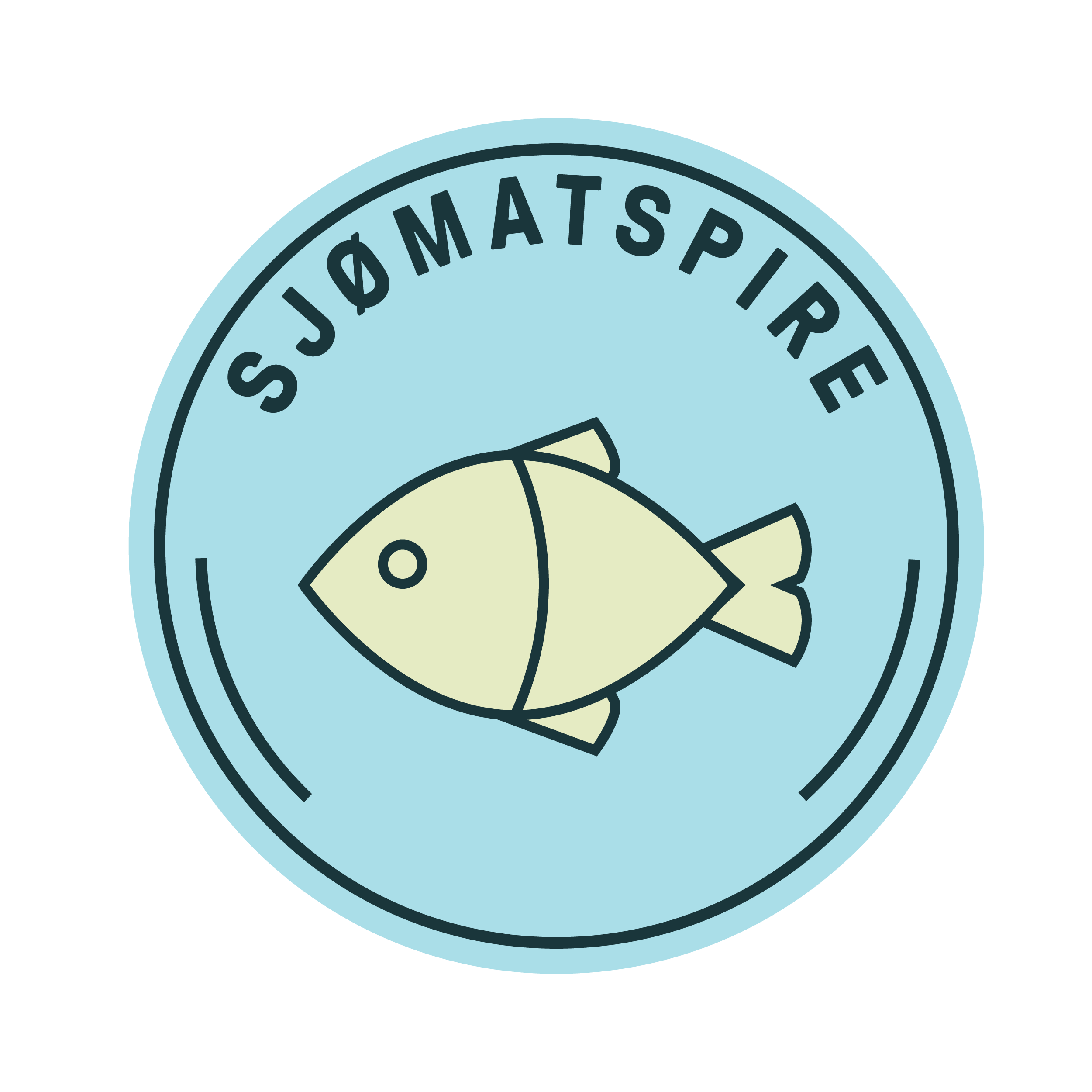 Fremtiden din
Hvilken vei har du tenkt å gå videre? Og hvilke faktorer er viktig for at ditt yrkesvalg?
Se videoene under for å få et innblikk i hvilken muligheter som ligger i mat- og restaurantfag og fiskerifag
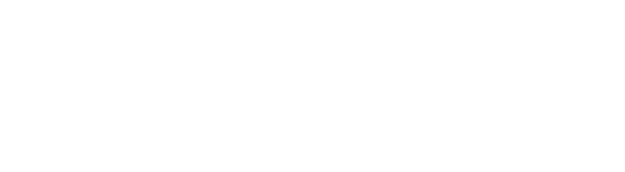 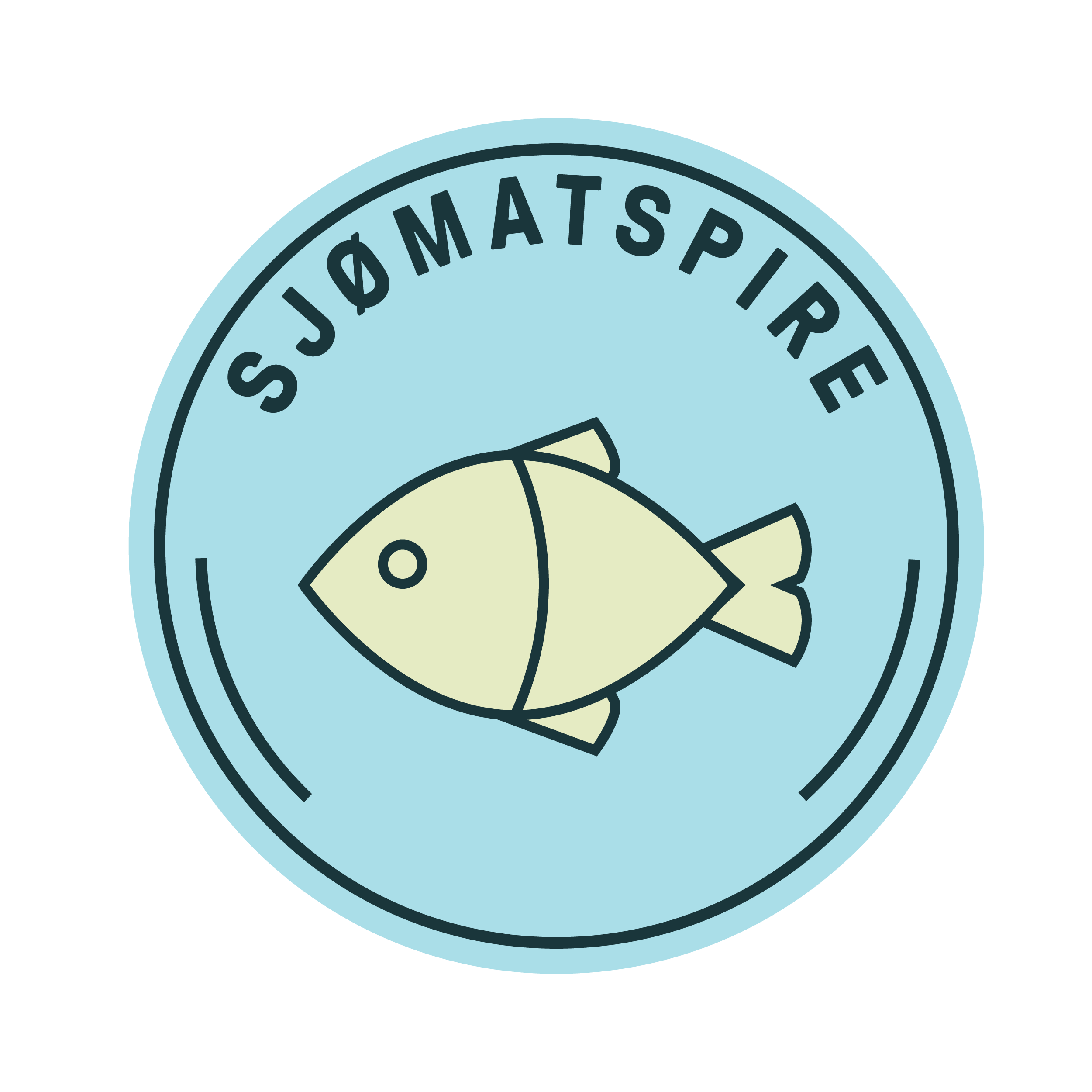 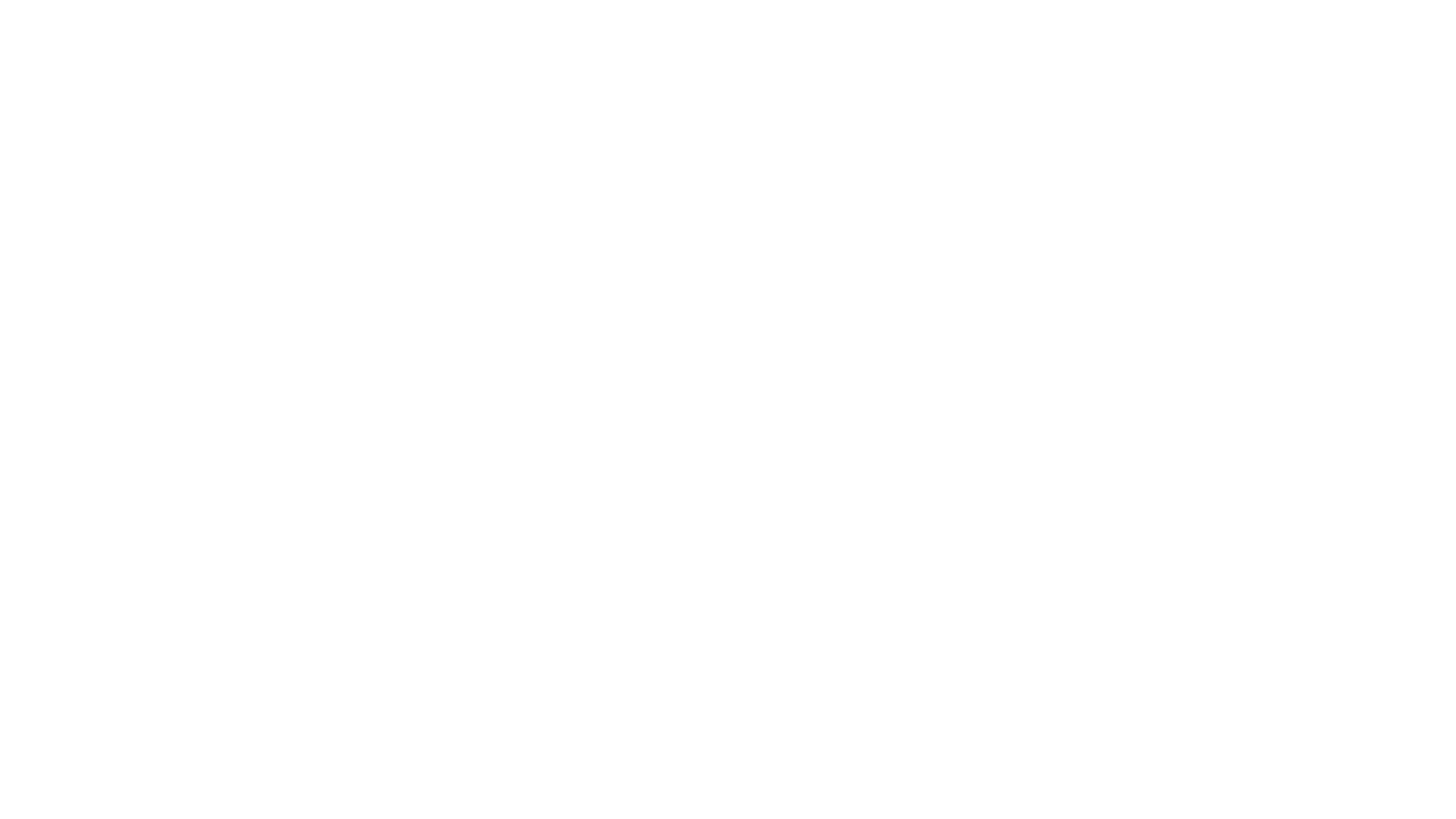 Se filmen med Hanna og Magnus 
På portalen Smak deg frem blir du kjent med ungdommene Jenny, Bryan-William, Petter, Hedda, Magnus og Lava. De har alle bestemt seg for en karriere innen mat- og måltidsbransjen. 
Gå inn på nettsiden, og les artiklene. 
Tenk på hva som hva viktig for deg når du skal velge utdanningsprogram innen 1. mars i 10. klasse?
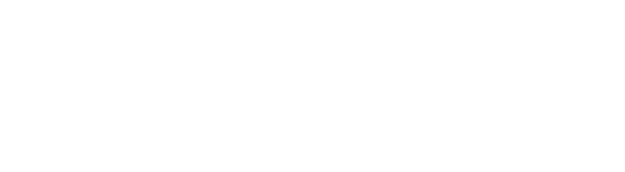 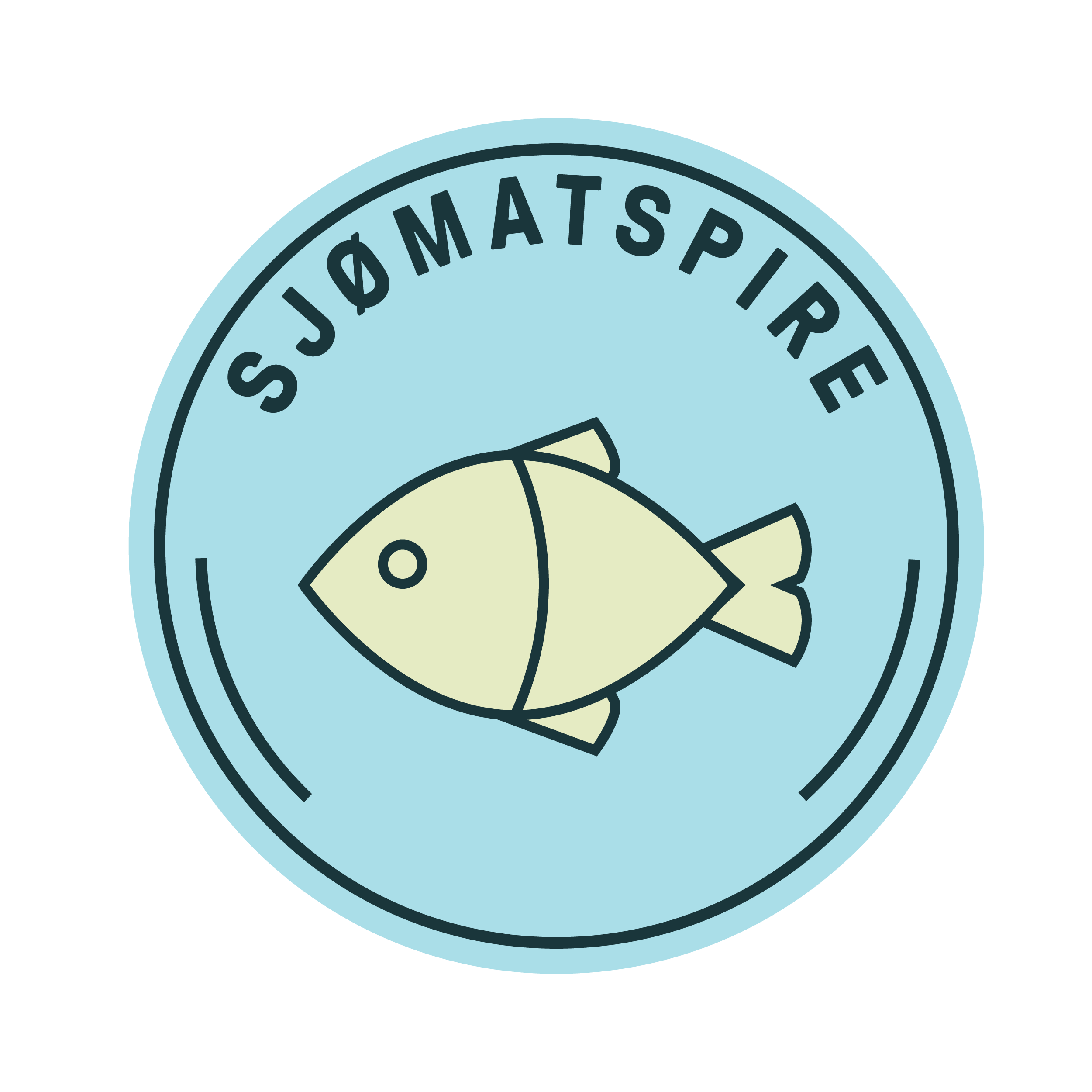 Bli kjent med det lokale næringslivet
1. Velg 3 yrker fra utdanningsprogrammet Restaurant- og matfag. Velg gjerne noen yrker du ikke kjenner særlig godt fra før, og kunne ha lyst å bli kjent med. 
2. Finn ut mest mulig om yrkene du har valgt. Tips: Utdanning, arbeidsoppgaver, arbeidstid, hvor kan man jobbe etc. 
3. Nå skal du finne bedrifter i nærområdet, hvor yrkesgruppene du har valgt, kan jobbe. 
4. Deretter skal du lage en presentasjon av bedriften. Du velger fritt, hva du vil ha med, men det kan være nyttig å se på følgende: - hva er hovedoppgavene i bedriften- hvilke yrkesgrupper jobber i bedriften- antall ansatte- når ble bedriften etablert - navn på daglig leder
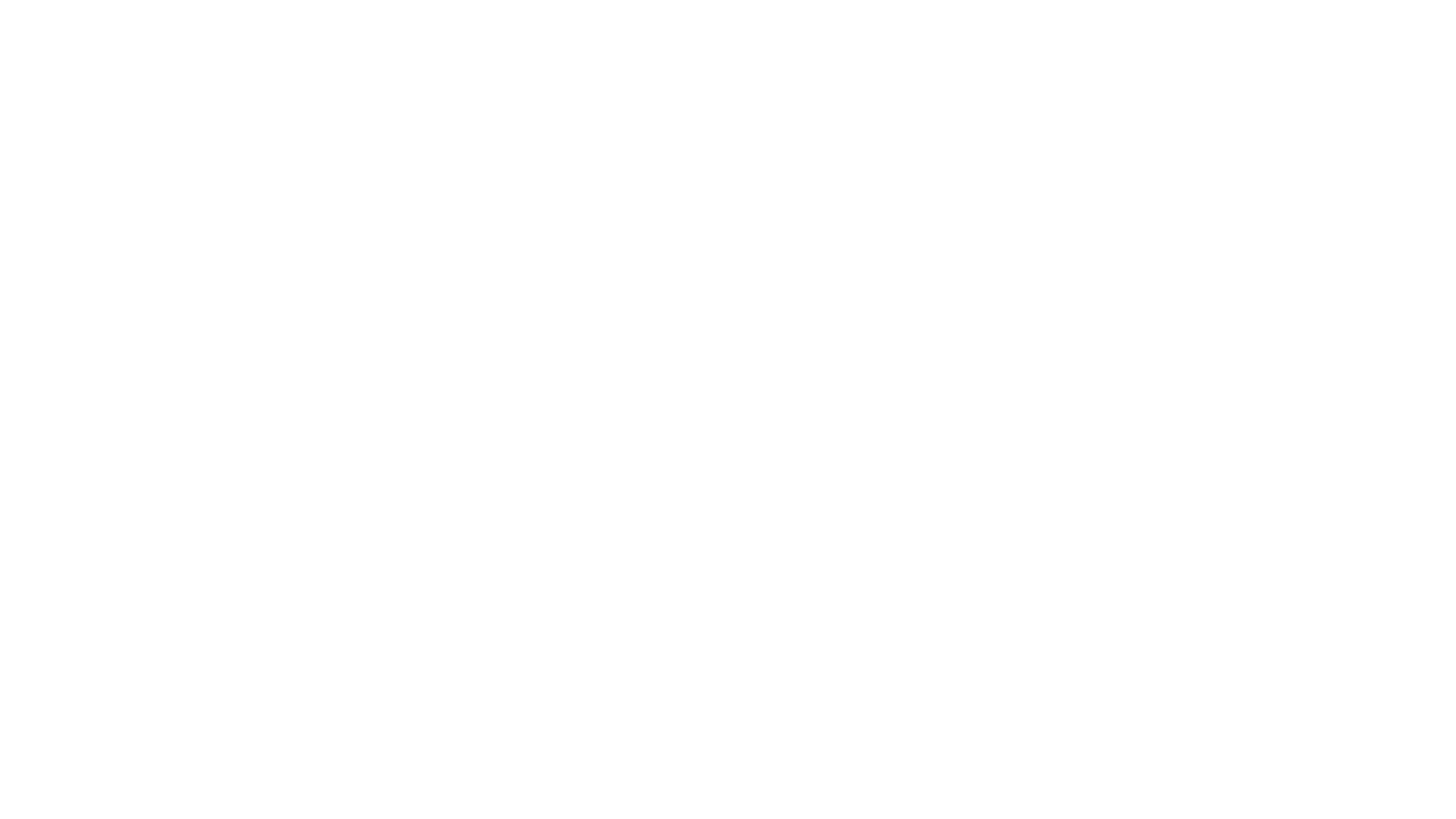 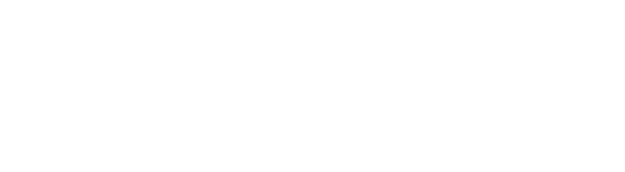 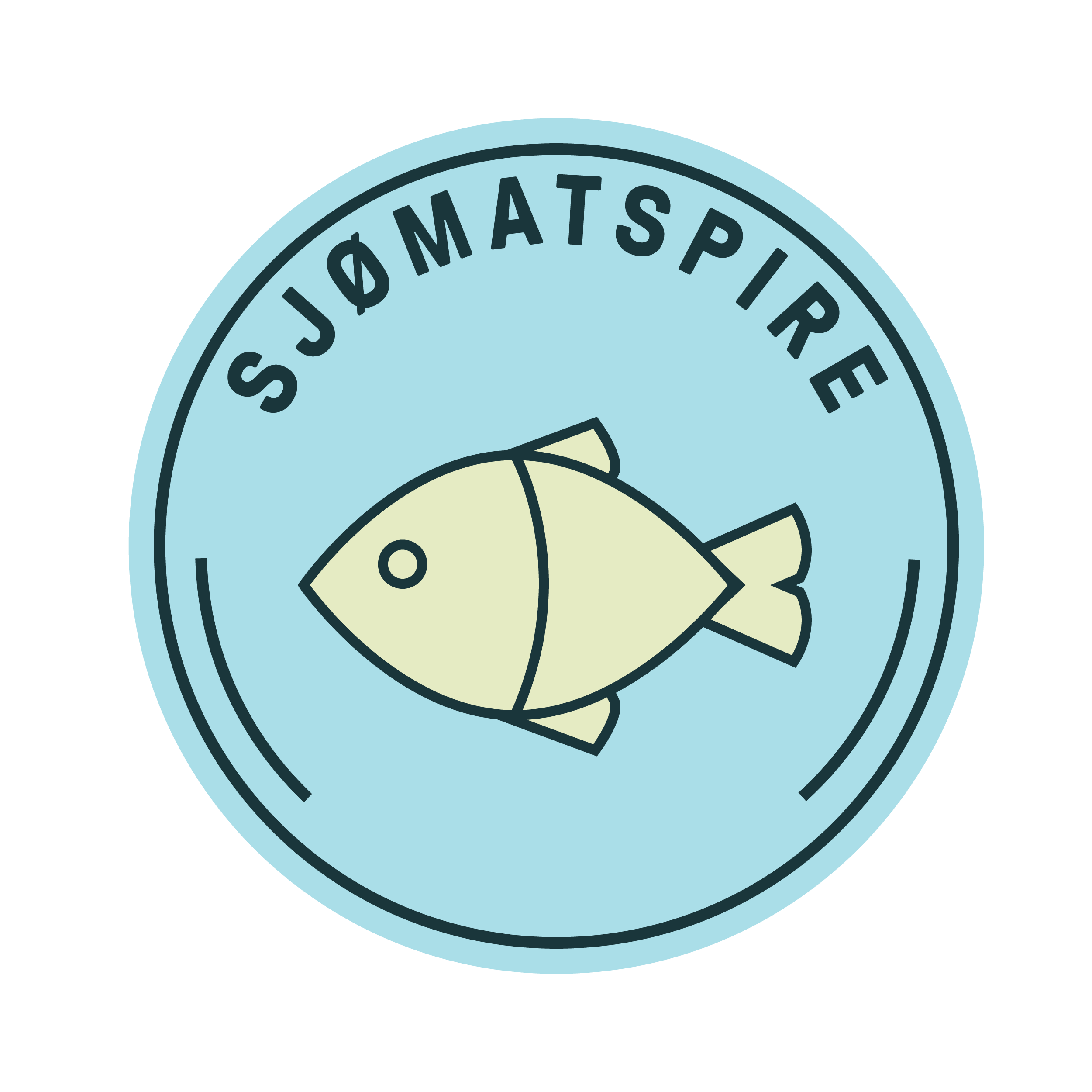 Et yrke innenfor restaurant- og matfag eller sjømatnæringen du syntes virker interessant
Mulighetskart
Yrke:
Hvorfor interessant?
Aktuelle yrker
Egenskaper